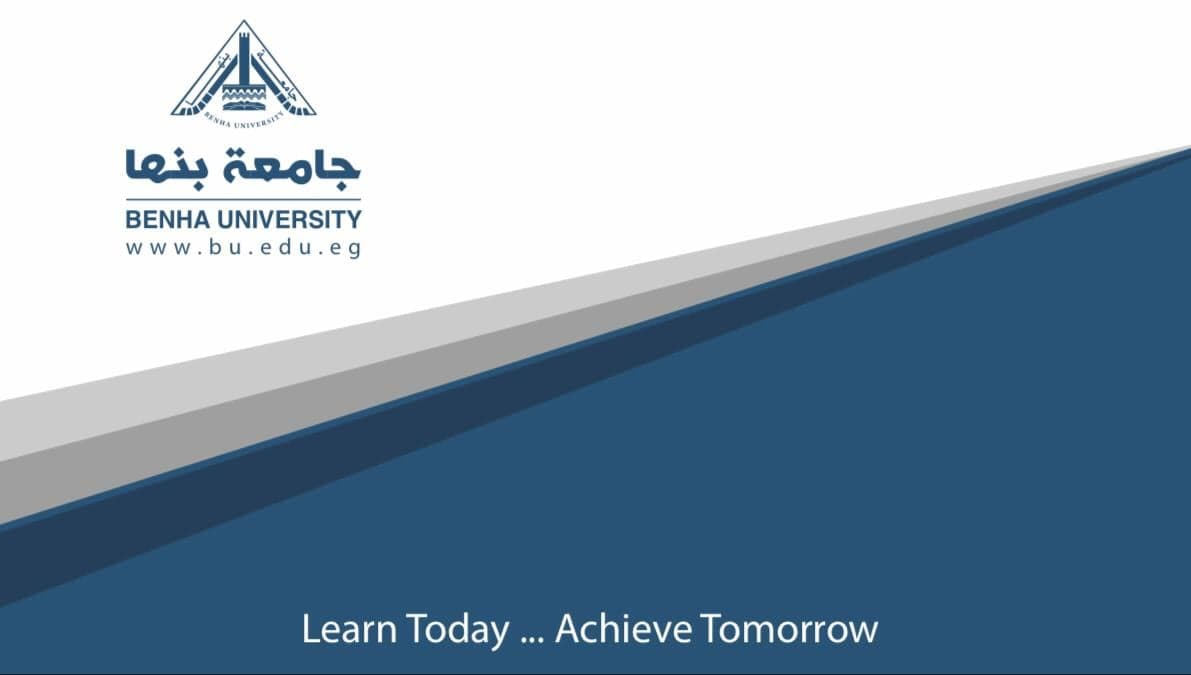 أسس جغرافيا طبيعية (ب)
الفرقة الأولى – قسم الجغرافيا
أ.م.د. هبه صابر
الغلاف المائي
المقصود بالغلاف المائي:
يطلق على جميع أشكال تواجد المياه على سطح الأرض
1- نظرية المنشور الثلاثي (النظرية التتراهيدية).
صاحبها العالم لوثيان جرين الذي قدمها عام 1875.
يفترض صاحب هذه النظرية أن الأرض كانت في حالة سائلة ثم بردت وتصلبت وانكمشت متخذه شكل المنشور الثلاثي الذي تمتد رأسه في الجنوب وقاعدته في الشمال.
تحتل البحار والمحيطات جوانبه المسطحة وتحتل القارات أضلعه وحافاته البارزة.
هذه النظرية قد جانبها الصواب ، لأن دوران الأرض لا يسمح لها بالثبات على هذا الشكل
3- نظرية الزحزحة أو الزحف القاري.
صاحب هذه النظرية العالم ألفريد فجنر الذي قدمها عام 1922.
توضح هذه النظرية أن اليابس خلال الحقب الجيولوجي الأول كان عبارة عن كتلة متماسكة أطلق عليها أسم قارة بانجايا.
كان بحر تيشس يخترق هذه الكتلة ويقسمها إلى قسمين هما:
قسم جنوبي يعرف بأسم لوراسيا، وقسم شمالي يعرف باسم جندوانا، وكانت الدائرة الاستوائية في ذلك الوقت بالأطراف الشمالية من قارة بانجايا.
وفي أواخر الحقب الجيولوجي الأول وخلال الحقب الجيولوجي الثاني بدأت القارة في التمزق بسبب تعرضها للتصدع وتزحف في ثلاث اتجاهات هي: الشمال والشرق والغرب.
ومن الأدلة على حدوث هذه الزحزحة ما يلي :
وجود هياكل لبعض حيوانات البيئات المدارية الحارة في قارة أوربا.
وجود رواسب من تربة اللاتريت الإستوائية في جنوب ووسط أوربا.
التشابه بين السواحل الشرقية والغربية للمحيط الأطلنطي في الشكل والبنية الجيولوجية والملامح والأشكال الجيومورفولوجية التي ترجع إلى الحقبين الأول والثاني.